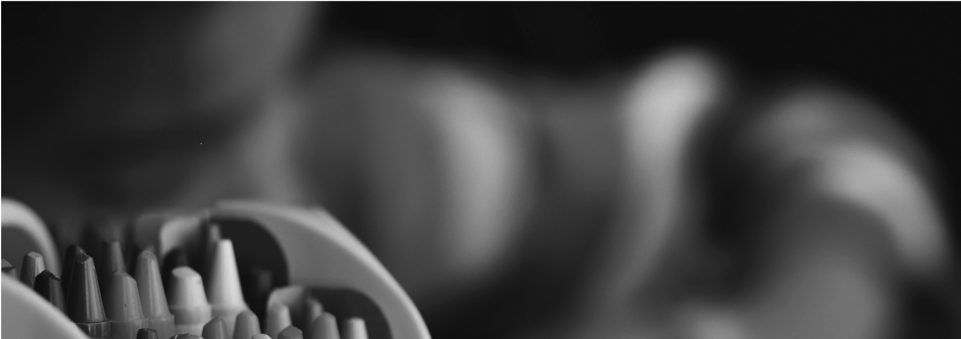 WELCOME
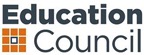 1
Decision RISAnnouncement
The Australian, state and territory education Ministers have agreed to changes to the National Quality Framework following a review of the National Partnership Agreement on the National Quality Agenda for Early Childhood Education and Care.
2
[Speaker Notes: The Australian, state and territory education Ministers agreed to changes to the National Quality Framework.

These changes follow a review of the National Partnership Agreement on the National Quality Agenda for Early Childhood Education and Care.

The Decision Regulation Impact Statement for changes to the National Quality Framework was released in February 2017. It outlines the options canvassed throughout the review period and contains the agreed recommendations for changes to the law, regulations and operational policy.]
NQF changesHow did we get here?
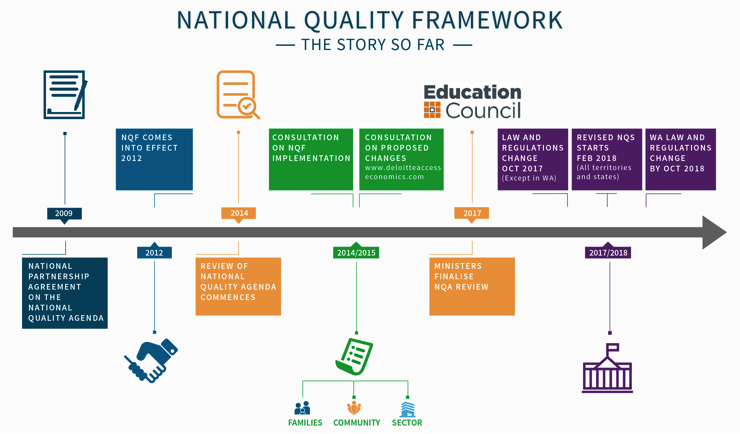 3
[Speaker Notes: A brief background on the process: 

A commitment to the Review was included in the National Partnership Agreement on the National Quality Agenda.

The review commenced in 2014, sector consultation in 2014/2015.

A thorough consultation process sought input from the sector, families and stakeholders on whether the goals of NQF to improve quality are being achieved in an efficient and effective way.

Changes were agreed to by Ministers in January 2017, with agreed law and regulation changes to commence in October 2017. 
A revised National Quality Standard will commence 1 February 2018 (and associated changes to assessment and rating), subject to the passage of legislation in each state and territory.]
NQF changesConsultation process
Consultation RIS released 7 November 2014, submissions closed 16 January 2015
National public consultation process undertaken by Woolcott Research in 2014
1700 people attended 58 consultation sessions in capital cities and regional areas
2
3
1
4
[Speaker Notes: Background on 2014 Woolcott consultation: 

Public consultation sessions held in each state and territory. 
Short online survey
Feedback was sought in mid-2014 on:
Strengths of the NQF and what is working well
What is not working well or could be improved
What opportunities are there for streamlining, reducing regulatory burden and improving the NQF
What cultural or behavioural changes (both good and bad) have occurred since the NQF was introduced.

Background on Consultation Regulation Impact Statement (RIS) process:

Proposed options for changes to the NQF released in early November 2014 and submissions in response closed mid-January 2015.

Consultation RIS process

Public consultation sessions held in each state and territory 
Online survey 
Written submissions and online comments]
NQF changesConsultation process (continued)
Consultation RIS gathered 108 written submissions
106 online comments
670 survey responses
Discussion and feedback from large providers and peak bodies informed a revised NQS.
4
5
5
[Speaker Notes: Consultation process

Additional consultation took place with key stakeholders that submitted comprehensive feedback on the proposed changes to the NQS (e.g. some large providers and peak bodies). 
From this feedback, changes were made to the revised NQS to inform the current version presented in the Decision RIS. 

Decisions and feedback 

Overall, feedback was generally supportive of the NQF and the increase in quality service provision since its implementation.
The sector was receptive to some of the proposed changes in the Consultation RIS especially those that sought to remove unnecessary or ineffective administrative burden e.g. the removal of the supervisor certificate requirements.
Governments considered the feedback and have agreed to a number of changes.
The changes and their rationale are outlined in a Decision RIS.
The Decision RIS analyses the regulatory impacts of changes to the NQF, and stakeholder views. 

The Australian Government Office of Best Practice and Regulation assessed the Decision RIS as compliant with best practice regulation guidelines, including that the impacts of changes to the sector and families were analysed.]
1 October 2017

National Law and Regulation changes commence in all states and territories, except Western Australia where changes will commence by 1 October 2018
TIMELINE
1 February 2018

Revised National Quality Standard commences in all states and territories, including Western Australia
6
[Speaker Notes: Changes to the National Law were passed by the Parliament of Victoria on 23 March 2017 and received Royal Assent by the Governor of Victoria on 27 March 2017. State and territory governments will now take the appropriate action to apply these changes in their state and territory (except in Western Australia where corresponding legislation will be developed).

Changes will be rolled out later in Western Australia to allow for corresponding legislation to be passed through the Western Australian parliament. 

Education Council has the power to amend the National Regulations, and this will occur prior to October 2017. The amended National Regulations will then be available. 

A revised NQS will be introduced on 1 February 2018 in all states and territories (including Western Australia). Other changes directly related to quality assessment and rating will also commence at this time. 

There will be a transitional period for some changes to allow service providers time to adjust.]
Changes to the NQF
The NQS, assessment and rating, and rating levels
7
[Speaker Notes: As a core component of the National Quality Framework, the National Quality Standard underpins quality, and quality improvement across education and care services. 

Assessment and rating is central to building understanding among families (and the wider community) on the importance of quality for children’s outcomes, and how to recognise quality when they see it.

Consultation found strong support for the removal of duplication in the National Quality Standard.

Removing or changing some elements and standards, while maintaining outcomes for children and driving quality improvement, received strong support among providers and educators.

Targeted discussions with large providers and peak bodies informed the development of a modified National Quality Standard which is included in the Decision RIS and will be implemented from February 2018.

Regulatory Authorities and ACECQA will update templates and guidance for service providers, managers and educators to adapt to the revised NQS and relevant assessment and rating materials.

The revised NQS was independently reviewed and validated by the Australian Council for Educational Research (ACER).]
Changes to the NQFNQS and assessment
Revised NQSreduces conceptual overlap between elements and standards, clarifies language and reduces the standards from 18 to 15, and reduces the elements from 58 to 40.
Change the definition of ‘Significant Improvement Required’ to replace ‘unacceptable risk’ with ‘significant risk’.
Broaden the Minor Adjustments policy to address minor issues identified during assessment and rating before the rating level is finalised.
8
[Speaker Notes: What are the changes to the NQS seeking to achieve?

Clarify expectations and streamline by reducing unnecessary overlap
Retain a focus on continuous quality improvement
Make the language clear and consistent 
Retain the quality benchmark of the current NQS
Support transparent and consistent judgements of service quality

The revised NQS:

Has fewer standards and elements – 15 standards instead of 18, and 40 elements instead of 58
Uses language that can be more readily and consistently understood 
Has a new concept column for clarity 
Removes duplication between the NQS and Regulations

[More on these changes shortly]

SIR

The definition of the Significant Improvement Required rating changing from ‘unacceptable risk’ to ‘significant risk’ will increase clarity for families. Regulators work with these services to improve the quality and impose compliance sanctions as part of this. 

Minor adjustments

Broadening the Minor Adjustments policy will enable the regulator to consider a wider range of actions taken by providers to rectify matters identified during assessment.

This will help ensure the overall rating is more reflective of the quality of the service and provides for improved comparability.]
Changes to the NQFNQS and assessment (continued)
To be rated Exceeding NQS in a Quality Area, all standards in that Quality Area must be rated Exceeding NQS.  
There are no changes to the way in which the overall rating for Exceeding NQS is calculated. To be rated Exceeding NQS overall, all quality areas must be at least Meeting NQS, and four or more quality areas must be Exceeding NQS, with at least two of these being quality areas 1, 5, 6, or 7.
Remove the fee for Excellent rating applications and limit applications to services rated Exceeding NQS in all seven quality areas.
A 60 day extension of time will be allowed for first tier reviews where the RA considers there are special circumstances.
9
[Speaker Notes: Calculating Exceeding NQS
There is a change in the way Quality Area ratings are calculated from 1 February 2018. To be rated Exceeding NQS in a Quality Area, all standards in that Quality Area must be rated Exceeding NQS.  
There are no changes to the way in which the overall rating for Exceeding NQS is calculated. To be rated Exceeding NQS overall, all quality areas must be at least Meeting NQS, and four or more quality areas must be Exceeding NQS, with at least two of these being quality areas 1, 5, 6, or 7. 

Excellent rating 

The consultation explored a number of options for the Excellent rating. 

The application fee for the Excellent rating will be removed, and applications are limited to providers with services rated Exceeding in all quality areas.
This change will be introduced to coincide with the revised NQS – 1 February 2018.

60 day extension of time at First Tier Review of quality rating decision where RA considers there are special circumstances

Currently a review must be conducted within 30 days after the application for a quality rating review is received, and this can be extended by up to 30 days if there is a request for further information or by agreement (s142). 

The National Law will be amended to allow a 60 day extension of time at first tier review where the RA considers there are special circumstances. 

Guidance will be developed on what constitutes special circumstances.]
Changes to the NQFQuality Area 1Educational Program and Practice
Revised NQS

1.1 Program
1.1.1 Approved learning framework
1.1.2 Child-centred
1.1.3 Program learning opportunities

1.2 Practice
1.2.1 Intentional teaching
1.2.2 Responsive teaching and scaffolding
1.2.3 Child directed learning

1.3 Assessment and planning
1.3.1 Assessment and planning cycle
1.3.2 Critical reflection
1.3.3 Information for families
Currently

Two standards
Nine elements
10
[Speaker Notes: In the revised NQS, the key quality concept has been distilled for each standard & element and is now indicated in a concept column that provides a simple shorthand for navigating the NQS. 

Quality Area 1 – Educational Program and Practice is the only Quality Area where the number of standards have increased – the number of elements is unchanged, but these are now distributed evenly across the standards. This was done where possible throughout the revised NQS to ensure a more balanced structure.

Quality Area 1 is now the only quality area with three standards. The importance of this Quality Area warrants this. 

Increasing the number of standards was necessary to more clearly delineate the three primary contributors to quality in this Area: Programs, Practice and Assessment, and Planning. 

An example of the change can be seen with Assessment and Planning. This is currently the focus of element 1.2.1, but is also made reference to in current standard 1.1, as well as 1.2. Quality concepts that best relate to Assessment and Planning have been drawn together and grouped under this new Standard.

Another example of the change is the intentional teaching concept at revised NQS element 1.2.1. This element wasn’t included in the version of the draft NQS included in the Consultation RIS. Sector feedback asked governments to reconsider this change, and on balance this was accepted. The result is a unique element for intentional teaching, and another for responsive teaching and scaffolding. In the current NQS these two concepts are rolled into element 1.2.2 but it was agreed that as they represented distinct concepts, each should be its own element.]
Changes to the NQFQuality Area 2
Children’s health and safety
Revised NQS

2.1 Health
2.1.1 Wellbeing and comfort
2.1.2 Health practices and procedures
2.1.3 Healthy lifestyle

2.2 Safety
2.2.1 Supervision
2.2.2 Incident and emergency management
2.2.3 Child protection
Currently

Three standards
Ten elements
11
[Speaker Notes: The standards and elements in Quality Area 2 – Children’s Health and Safety have been consolidated from three standards and ten elements to two standards and six elements. 
 
The two standards in the revised NQS clearly delineate ‘health’ and ‘safety’ as distinct quality concepts.
 
The new ‘Health’ standard 2.1 incorporates ‘Healthy lifestyle’ as well as ‘Wellbeing and comfort’ and ‘Health practices and procedures’’. 
 
The new ‘Safety’ standard 2.2 is a consolidated version of current standard 2.3 ‘Each child is protected’, with three elements instead of the current four. 

Adequate supervision was pulled together with taking precautions to protect children from harm and hazard, as the purpose of adequate supervision is also to protect children from harm and hazard.]
Changes to the NQFQuality Area 3
Physical environment
Revised NQS

3.1 Design
3.1.1 Fit for purpose
3.1.2 Upkeep

3.2 Use
3.2.1 Inclusive environment
3.2.2 Resources support play-based learning
3.2.3 Environmentally responsible
Currently

Three standards
Seven elements
12
[Speaker Notes: Quality Area 3 - Physical Environment has been consolidated to two standards and five elements in the revised NQS.
 
The two standards cover the distinct quality concepts of the design of the service environment, and the use of the service environment. 

This Quality Area provides a good example of what is meant by ‘reducing conceptual overlap’ in the revised NQS. At the start of the process of revising the NQS, thousands of completed quality assessments were analysed and the data showed a number of cases where two elements were nearly always rated the same way [i.e. both ‘met’ or both ‘not met’]. 

The two elements in the current sustainability standard are a good example of this. The data showed that elements 3.3.1 and 3.3.2 were rated the same way more than 92% of the time and so are duplicative. It is important that each element address a unique concept of quality. 

In the revised NQS the concept of environmental responsibility is retained as a single element, with a slight shift in emphasis to focus on the child’s experience.
 
Standard 3.1 ‘Design’ maintains its focus on the service premises, while being streamlined from three elements to two.]
Changes to the NQFQuality Area 4
Staffing arrangements
Revised NQS

4.1 Staffing arrangements
4.1.1 Organisation of educators
4.1.2 Continuity of staff

4.2 Professionalism
4.1.1 Professional collaboration
4.1.2 Professional standards
Currently

Two standards
Four elements
13
[Speaker Notes: In the revised Quality Area 4 – Staffing arrangements, the concept of continuity of educators is brought across to Quality Area 4 from Quality Area 7 so that all of the elements related to staffing arrangements are grouped together in the same quality area. The two standards in the revised NQS delineate ‘staffing arrangements’ and ‘professionalism’ of staff as two distinct quality concepts.
 
Throughout the revised NQS, elements that duplicate legislative requirements are generally removed. Element 4.1.1 ‘Educator to child ratios are maintained at all times’ is an example of this. Services must maintain educator to child ratios at all times to comply with minimum requirements of the law and regulations. 

In response to consultation feedback, a new note has been to the start of the revised NQS (Schedule 1 of the National Amendment Regulations) to make it clear that services must still meet minimum regulatory requirements to meet the NQS, with educator to child ratios included in the note as an example.
 
The revised standard 4.2 ‘Professionalism’ maintains the focus on collaboration and professional standards, with the previous elements 4.2.2 and 4.2.3 combined into 4.2.1 ‘Professional collaboration’. The reason these two elements were combined is the same as with the sustainability elements – analysis showed that they were rated the same way more than 88% of the time.]
Changes to the NQFQuality Area 5
Relationships with children
Revised NQS

5.1 Relationships between educators and children
5.1.1 Positive educator to child interactions
5.1.2 Dignity and rights of the child

5.2 Relationships between children
5.2.1 Collaborative learning
5.2.2 Self-regulation
Currently

Two standards
Six elements
14
[Speaker Notes: Only minor changes were made to Quality Area 5 – Relationships with Children. 

As with other quality areas, elements that were very similar or included the same concepts have been combined. In this case, wording from 5.1.2 and 5.1.3 was brought into the new element 5.1.1 with a core concept of Positive educator to child interactions.]
Changes to the NQFQuality Area 6
Collaborative partnerships with families and communities
Revised NQS

6.1 Supportive relationships with families
6.1.1 Engagement with the service
6.1.2 Parent views are respected
6.1.3 Families are supported

6.2 Collaborative partnerships
6.2.1 Transitions
6.2.2 Access and participation
6.2.3 Community engagement
Currently

Three standards
Nine elements
15
[Speaker Notes: Minor changes were made to Quality Area 6 – Collaborative partnerships with families and communities

As with other quality areas, similar elements were consolidated. For example, 6.2.2 and 6.1.3 were both about ensuring current information is available to support families, and these are now combined in the new 6.1.3  Families are supported.]
Changes to the NQFQuality Area 7
Governance and Leadership
Revised NQS

7.1 Governance
7.1.1 Service philosophy and purpose
7.1.2 Management systems
7.1.3 Roles and responsibilities

7.2 Leadership
7.2.1 Continuous improvement
7.2.2 Educational leadership
7.2.3 Development of professionals
Currently

Three standards
Thirteen elements
16
[Speaker Notes: Quality Area 7 – Leadership and Service Management has been renamed to Governance and Leadership. Quality Area 7 has gone from three standards and thirteen elements to two standards and six elements. 

Although at first this may look like a big change, six of the elements that were removed directly duplicate minimum legislative requirements. For example, the requirement to maintain and store records. The revised NQS replaces these elements that relate to specific regulations with a broader element about decision-making and systems, 7.1.2. Management systems. 

The old Quality Area 7 element about continuity of staff is now in Quality Area 4.]
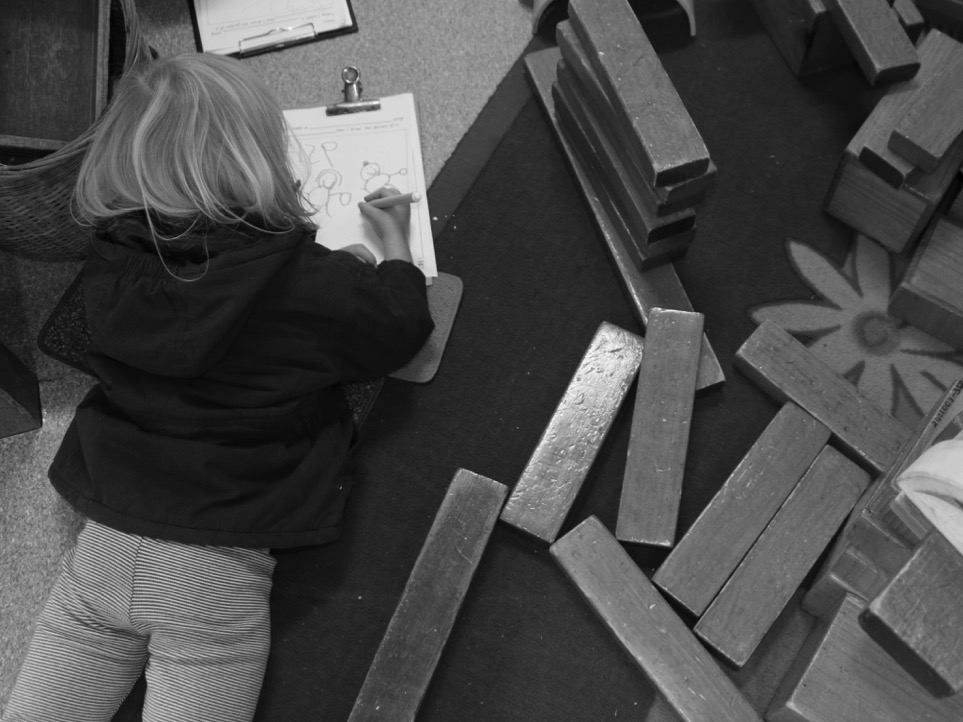 Changes to the NQF
Requirements for family day care services
17
[Speaker Notes: FDC provides a quality alternative choice for many parents that best meets their needs. 

However, recent experience with some providers of FDC services indicates that the regulatory model needs strengthening.

There has also been unprecedented growth in the FDC sector [in some states and territories], particularly in the number of new providers and services, and this has created significant challenges for RAs in using current legislation to monitor compliance and quality.

In response to this, a range of proposed options were developed with the objective of ensuring that all FDC providers operate under appropriate oversight and that services have access to appropriate levels of support.

These changes aim to ensure the reputation of quality family day care providers. Governments and ACECQA look forward to working with the peak bodies to embed these changes.]
Changes to the NQFFamily day care services
Ensure a minimum FDC coordinator to educator ratio of:

1:15 for the first 12 months of operation, and any other time at the discretion of the RA

1:25 after the first 12 months of operation
Approved FDC providers must hold a service approval in each jurisdiction where their educators operate and have a principal office
18
[Speaker Notes: Approved providers

Require approved providers of family day care services to hold a service approval in each jurisdiction where their educators operate. 

This change brings the National Law in line with new Australian Government family assistance law requirements introduced in 2015. 

Ensuring FDC services hold a service approval in each jurisdiction will ensure RAs have better oversight of services and educators.

Coordinator to educator ratio

The purpose of bringing in a minimum FDC coordinator to educator ratio was to make sure that FDC educators have enough support to maintain a high standard of quality practice and implement their compliance requirements.

This is especially important in FDC, given educators work alone and have less opportunity to learn from other educators and service staff. 

New penalties will apply for breaches of minimum ratios of coordinator to educators.]
Changes to the NQFFamily day care services (continued)
A FDC service may be provided at a venue only in exceptional circumstances and if approved by the RA.

FDC services may not operate at a new venue until the RA amends the service approval through a condition.
Approved providers must notify their RA of a change to the location of the principal office of a FDC service at least 14 days before the change, and provide proof of the new address.
19
[Speaker Notes: Location of principal office

Ensuring approved providers notify their RA of a change to the location of the principal office before the change happens will help RAs have better oversight of changes to service operations which may impact on quality.

Changes to FDC venues

The changes to FDC venues mean that all venues must be approved by the regulatory authority and listed on the FDC service approval 

The regulatory authority will only approve a venue if there are exceptional circumstances 

[Note that exceptional circumstances hasn't been defined yet, but will probably require proof that the venue is needed to fill a gap in supply, for example in a rural/remote area where a venue is a more convenient location for parents who would otherwise need to drive a long distance to get their child to a service] 

Transitional arrangements are in place so that providers that operate venues now will have time to apply to their regulatory authority to have the venues assessed, and if approved, added to the service approval]
Changes to the NQFFamily day care services (continued)
Approved providers must keep information on the register of FDC educators about FDC educator assistants and coordinators (in addition to information about FDC educators).
A risk assessment must be completed for all regular outings at least once a year.
Authorised officers may enter a FDC residence if the register indicates they are operating or if they reasonably believe that a service is operating.
20
[Speaker Notes: Register of FDC educators, coordinators, and assistants 

Changes to the register of family day care educators mean that this register must also include details about family day care educator assistants and coordinators.

The amendments also seek to improve compliance with the provision by making it an offence if the approved provider fails to keep the prescribed information on the register, fails to keep the information accurate or fails to provide it to the regulatory authority on request. This is consistent with offence provisions for other types of records. 

Power of entry

Currently the National Law provides Authorised Officers (AO) with powers of entry for investigating an approved service when they reasonably suspect an offence has been committed against the National Law. This power of entry does not require a search warrant.

However, section 199(4) does not permit this entry to FDC residences unless the service is operating at the time of the visit or where the occupier of the residence has given consent. Problems arise where an AO cannot determine whether the service is operating at the time of the visit.

This change will result in increased safety for children and also a reduction in delay costs for RAs as they will be able to enter premises more easily (where an AO reasonably suspects an offence has been committed).]
Changes to the NQFFamily day care services (continued)
FDC educators must notify the approved provider of:

A serious incident

Any complaint alleging a serious incident has occurred or is occurring or a breach of the Law or Regulations
Any renovations or changes to the FDC residence or venue which pose or could pose a risk to the health, safety or wellbeing of children

Any changes in the persons aged 18 and over residing at the residence.
FDC educator assistants should only stand in place of a FDC educator in the event of unforeseen or exceptional circumstances.
21
[Speaker Notes: Educator assistants

Currently, Regulation 144 provides for circumstances in which a FDC educator assistant may assist the FDC educator, including when the educator is attending an appointment (other than a regular appointment).

The meaning of the term ‘regular appointment’ is unclear and is currently being construed by some service providers as allowing them to leave children with an assistant while they undertake personal tasks.

The National Regulations will be amended to better clarify this intent, which is that FDC educator assistants should only be standing in the place of a FDC educator in the event, for example, of a ‘genuine one-off unpredicted and unavoidable appointment’.


Notifications
Changes to notification requirements for family day care educators mean that educators must notify the approved provider of changes or occurrences at the residence or venue that impact, or may impact, on the health and safety of children. [listed on slide]
These changes support the approved provider to maintain better oversight of educators. 
New monetary penalties apply to family day care educators if they fail to notify this information to the approved provider.]
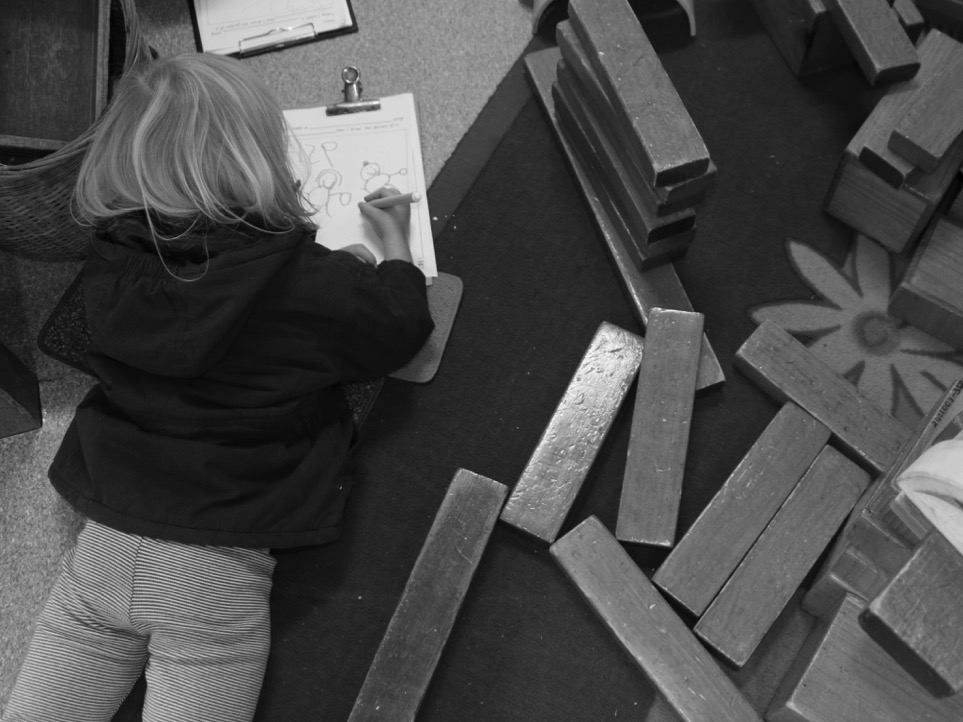 Changes to the NQF
Regulatory authority powers and ACECQA functions
22
[Speaker Notes: Changes to the power of RAs and ACECQA’s functions will help ensure that regulatory oversight is keeping pace with changes that are occurring in the sector.]
Changes to the NQFRegulatory powers (continued)
New offence if a person subject to a prohibition notice fails to declare.
An applicant’s capability to operate a service in accordance with the National Law may be taken into consideration before granting provider approval.
RAs may determine that the information in relation to a soil assessment and/or a planning permit is not required to be provided if the approved provider is seeking to locate the service on a school site.
23
[Speaker Notes: Capability to operate

Currently, an applicant’s capability to operate a service is specified as a matter to be considered when determining a service approval application.

There has been some uncertainty whether this capability should also be assessed when determining provider approvals. 

Clarifying RA’s power to consider an applicant’s capability to operate a service will benefit the sector by decreasing the number of approvals given to providers who lack these required capabilities.

OSHC Soil Assessments

RAs may determine that the information in relation to a soil assessment and/or a planning permit is not required to be provided if the approved provider is seeking to locate the service on a school site.

Soil assessment and planning permit requirements may have already been considered as part of building and developing a school site, so it is considered that this change will reduce the administrative burden for OSHC services on school sites.

Persons subject to prohibition notices

Currently providers have an obligation not to employ a person to whom a prohibition notice applies. 

A new provision in the law makes it an offence for an individual  to make a false declaration about being subject to a prohibition notice, and includes a financial penalty. This will help approved providers to meet their obligation not to employ a person to whom a prohibition notice applies. 

ACECQA will also be able to disclose information about persons subject to prohibition notices to approved providers on request, and where the provider requires the information to comply with the Law. Only relevant information would be disclosed to providers with a genuine need to know. 

Guidance materials will be developed about these changes.]
Changes to the NQFRegulatory powers (continued)
RAs can determine that any prescribed information referring to applications for service approvals (centre-based services) may not be required in exceptional circumstances.
RAs can impose conditions on a service waiver or temporary waiver, and remove or change these waiver conditions.
24
[Speaker Notes: Service approvals

RAs will have the discretion to waive prescribed information in relation to service applications where the RA decides that information is not required. This provides flexibility in cases of exceptional circumstances, for example, where a service needs to temporarily relocate due to flood or bush fire. 

Service waivers

The current waiver provisions in the law recognise that, despite best efforts, a provider may be unable to comply with a requirement of the regulations or the NQS. 

 RAs will be able to impose conditions on a service waiver or temporary waiver, and have the ability to remove or change these conditions.]
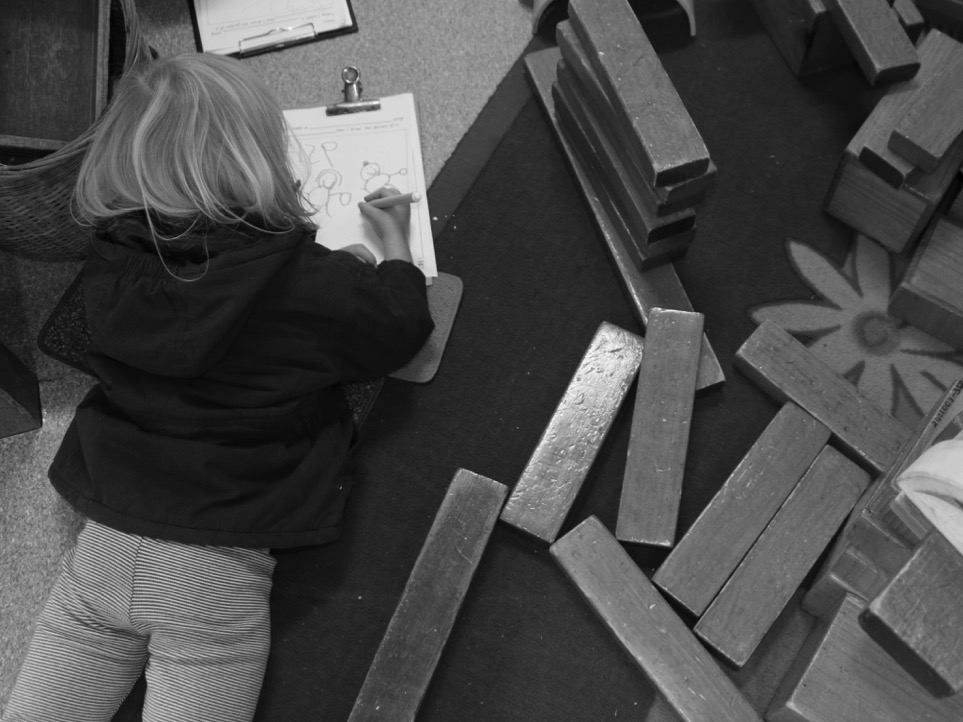 Changes to the NQF
Supervisor certificates
25
[Speaker Notes: Consultation with the sector confirmed that the supervisor certificate application process is considered burdensome and duplicates the role of providers in determining who is suitable to supervise their service.

Following changes to the National Regulations on 1 June 2014 (apart from in Western Australia), RAs may now issue a third type of supervisor certificate, known as ‘service supervisor certificates’.

Some states and territories have reported that they continue to receive applications for individual supervisor certificates, even though they are no longer required in the majority of cases.]
Changes to the NQFSupervisor certificates
RAs have the power to restrict a person from being a nominated supervisor, either entirely or subject to conditions.
Supervisor certificates will be removed from the National Law and Regulations, so decisions about who is suitable to supervise can be made at the service level.
Approved providers are responsible for appointing nominated supervisors and/or persons in day-to-day charge that are aged 18 years or older, fit and proper, and have suitable skills.
26
[Speaker Notes: Supervisor certificates

Removing supervisor certificate requirements, to allow decisions regarding who is suitable to supervise be made at the service level, will result in a reduction of administrative costs for both providers and RAs.

The role of the nominated supervisor will still exist, but the responsibility to determine a person’s suitability rests with the provider, not the RA.

Appointing and restricting nominated supervisors

Given the changes regarding supervisors, the responsibility of assessing the appropriateness of a nominated supervisor or person-in-day-to-day-charge is placed with the provider.

Guidance will be provided to assist providers in determining ‘fitness and propriety’ and ‘suitable skills’.

In light of this, the ability for RAs to restrict a person from being the nominated supervisor or person in charge ensures a continued level of oversight while retaining flexibility for services in most cases.]
Changes to the NQFSupervisor certificates (continued)
Approved providers are responsible for notifying the RA if a nominated supervisor changes, or there is a change to their name or contact details.
More than one (with the minimum of at least one) nominated supervisor may be appointed at the same time for each service.
27
[Speaker Notes: Limit on nominated supervisors

Removing the limit on the number of nominated supervisors that may be appointed at one time for each service increases the flexibility for providers in meeting requirements.

Notifications

Changes to notifications will bring the process in line with the changes to appointing a nominated supervisor and ensure RAs hold up to date information regarding nominated supervisors at each service.]
Changes to the NQFJurisdiction-specific changes
.
Nominated supervisors and persons in day-to-day charge of a service must have undertaken child protection training if it is required within their jurisdiction.
28
[Speaker Notes: [refer slide]]
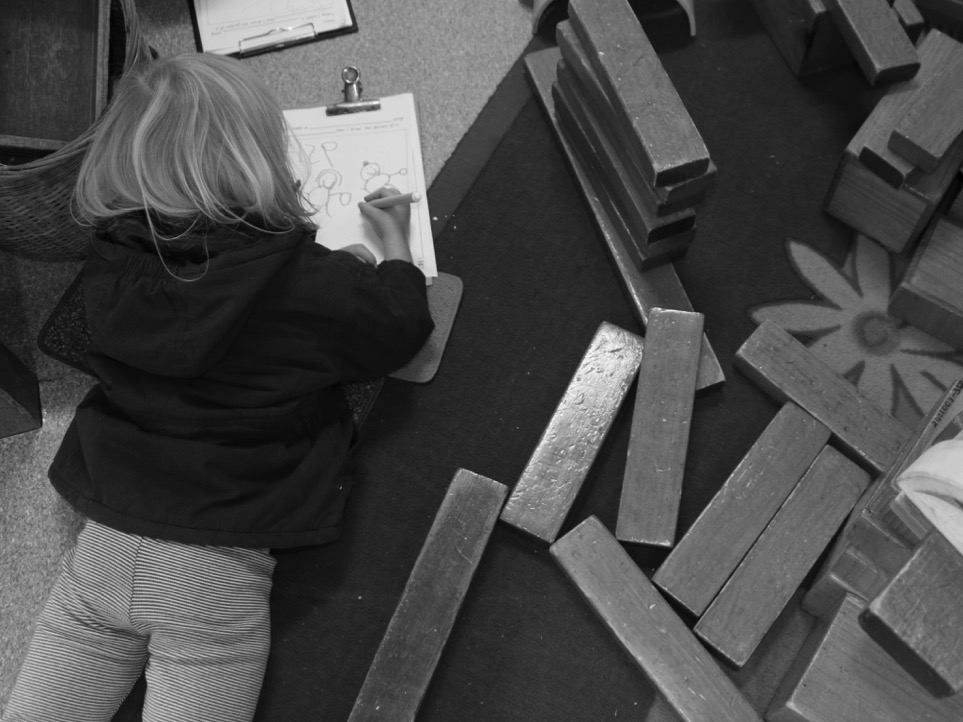 Changes to the NQF
Other changes that relate to service operations
29
[Speaker Notes: A range of other changes that relate to service operations will also be implemented.]
Other changes
Providers are only required to notify the RA of a complaint that alleges a serious incident has occurred or is occurring, or that the National Law or National Regulations have been contravened.
A fee for an application to extend a temporary waiver will be introduced.
Any staff member or nominated supervisor is permitted to be the person immediately available who holds an approved first aid, anaphylaxis and emergency asthma management qualification.
30
[Speaker Notes: Waiver extension

The National Law provides for extensions of temporary waivers for up to 12 months, with no limit on the number of extensions. Currently providers that have not addressed the underlying temporary issue can apply to extend a temporary waiver without having to pay another fee. 

Introducing a fee for extensions will provide incentive for providers to address underlying issues in the time requested in the original waiver application. The fee will be the same value as the fee for an initial waiver application (currently $107 as at February 2017). (Note, some states and territories were already in practice charging a fee for extensions e.g. Queensland and Victoria).


First aid

Currently people with first aid, anaphylaxis and emergency asthma management qualifications must be educators in attendance and immediately available. 

This change increases flexibility for providers, in allowing appropriately first aid trained persons (rather than exclusively educators) to be the person immediately available to administer first aid to children.

Notifications

Clarifying the instances in which providers are required to notify the RA of a complaint will minimise duplication and reduce unnecessary administrative burden.]
Other changes (continued)
Approved providers must have in place policies and procedures about sleep and rest for children and infants.
31
[Speaker Notes: Sleep and rest policies

In response to the State Coroner’s Office Queensland report into a death in 2012, a requirement for sleep and rest policies and procedures has been introduced.

This is an additional requirement to the policy and procedures requirements already specified in regulation 168.

Further guidance will be developed for providers, supervisors and educators based on current evidence.]
Other changes
New prescribed matters requiring notification to RA include:
An allegation that sexual or physical abuse of a child has occurred, or is occurring, while a child is being educated and cared for at a service.
Any incident where the approved provider reasonably believes that physical and/or sexual abuse of a child has occurred, or is occurring, while a child is being educated and cared for by a service.
32
[Speaker Notes: Prescribed matters for notification

Changes to the national regulations so that the prescribed matters requiring notification of a regulatory authority include:

Any incident where the approved provider reasonably believes that physical and/or sexual abuse of a child has occurred, or is occurring, while a child is being educated and cared for a service.

An allegation that sexual or physical abuse of a child has occurred, or is occurring, while a child is being educated and cared for at a service. 

Further guidance on reporting requirements will be developed for approved providers and RAs]
1 October 2017

National Law and Regulations changes commence in all states and territories, except Western Australia where changes will commence by 1 October 2018.*
TIMELINE
1 February 2018

Revised National Quality Standard commences in all states and territories, including Western Australia*

*Subject to the passage of legislation.
33
[Speaker Notes: Changes to the National Law were passed by the Parliament of Victoria on 23 March 2017 and received Royal Assent by the Governor of Victoria on 27 March 2017.  Changes will come into effect from 1 October 2017.

Changes will be rolled out later in Western Australia to allow for the corresponding legislation to be passed through the Western Australian parliament. 

There will be a transitional period for some changes to allow services time to adjust. 

A revised NQS will be introduced on 1 February 2018 in all states and territories (including Western Australia). In addition to related assessment and rating changes.]
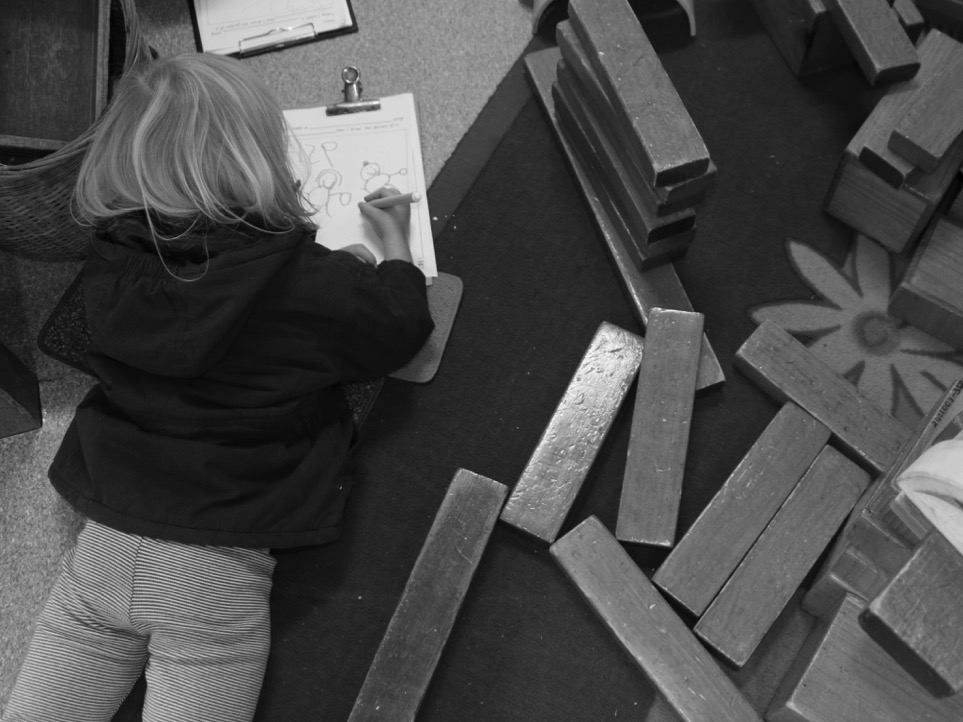 Changes to the NQF
What guidance RAs and ACECQA will provide
34
Who does what?
ACECQA

Publishes national guidance and resources

Approves educational qualifications

Training authorised officers 

Hosts the NQA IT System
Australian Government

Funding – child care benefit and child care rebate

Assessing and granting funding approvals to enable eligible families to access child care 

Monitoring and enforcement (funding)
Regulatory Authorities

Day-to-day contact with services and providers 
Assessing and rating services
Granting approvals
Monitoring and enforcement
.
35
[Speaker Notes: It’s important to note what role the Australian Government, state and territory governments and ACECQA play. 

[refer each slide].

Over coming months, guidance materials will be refreshed (e.g. Guide to the NQS) to support the sector to understand and prepare for these changes.]
Changes to the NQFWhere to go for more information
acecqa.gov.au/nqf-changes


Subscribe to the ACECQA newsletter for the latest information

acecqa.gov.au/subscribe
36
[Speaker Notes: The ACECQA website has a web page on the changes to the NQF, including links to:

The full Decision RIS
A summary of all decisions 
Frequently asked questions
The timeline for changes.

More resources will be added to this page over coming months.]